学
像
理
教
处
图
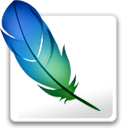 “绿杨烟外晓寒轻，红杏枝头春意闹。”请根据此诗句绘制一幅春景图作为古诗配图，要求至少包括草地、红花两种元素。
【关键词】
画笔、橡皮擦
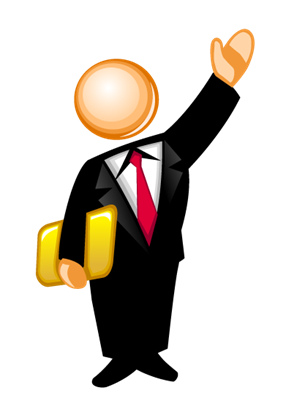 2.1
Photoshop中提供的绘画工具有画笔系列工具、图形绘制系列工具、填充系列工具等等。每种工具均可以进行各种各样的设置。画笔工具可以随意绘制各种线条、图形；图形系列工具可以直接绘制圆、椭圆、矩形等形状；填充工具可以对绘制的形状填充颜色。本例中以画笔工具为例进行操作演示。
主要利用画笔工具，通过调整画笔的颜色、形状、大小进行绘画。
见视频。
学习元  http://lcell.bnu.edu.cn/
谢谢观看
北京师范大学 http://bnu.edu.cn
北京师范大学教育技术学院 http://set.bnu.edu.cn:8083/index.do
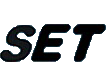 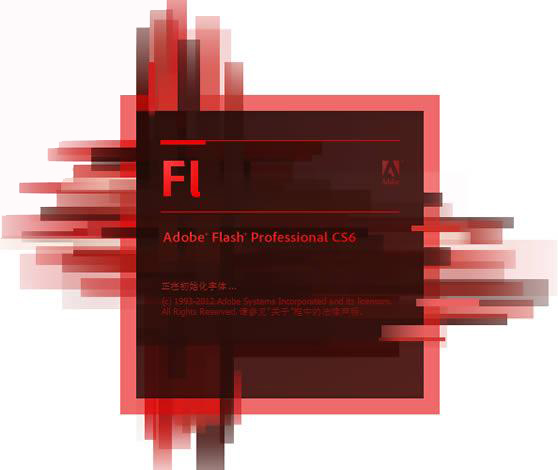 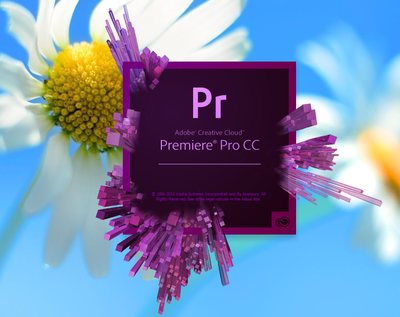 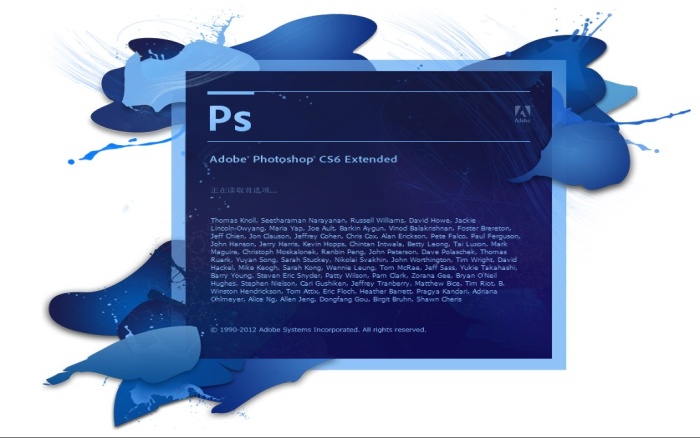 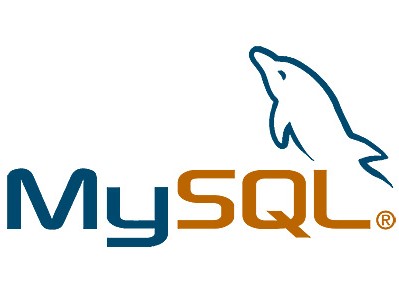